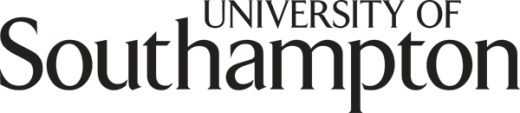 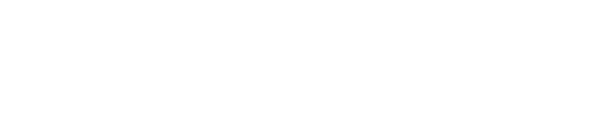 Educational Psychologists
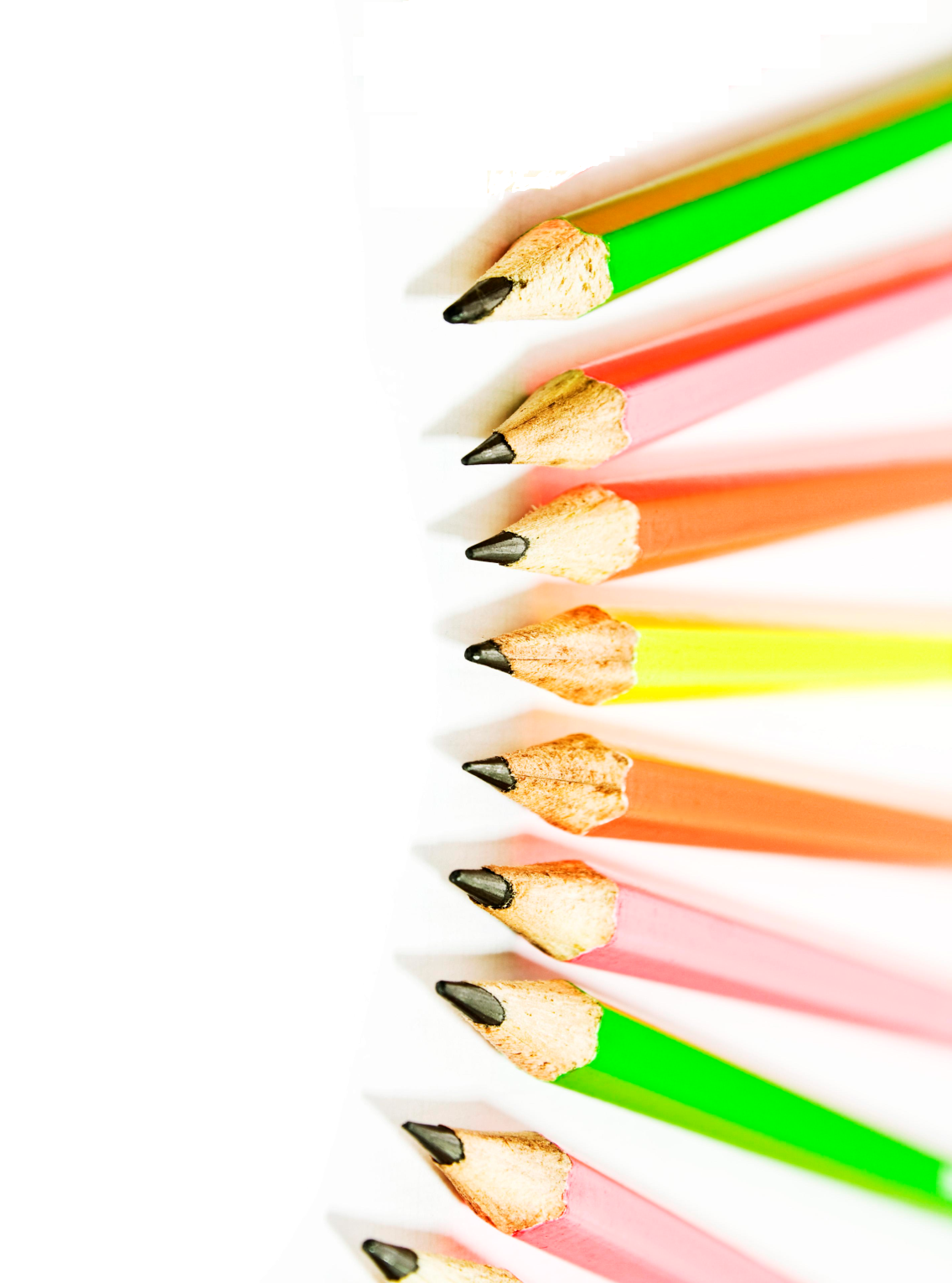 What would I do?
Work with families, schools, other professionals and children and young people themselves to ensure that those with learning difficulties, or social or emotional problems can learn and develop to the best of their abilities.
How do I become one?
At least an upper second class degree
3 year Taught Doctorate in Educational Psychology
Where can I obtain relevant experience?
Classroom assistant or teacher in schools
Voluntary organisations for children and young people
Working with disabled children – eg: ABA tutoring (working with Children with Autism)